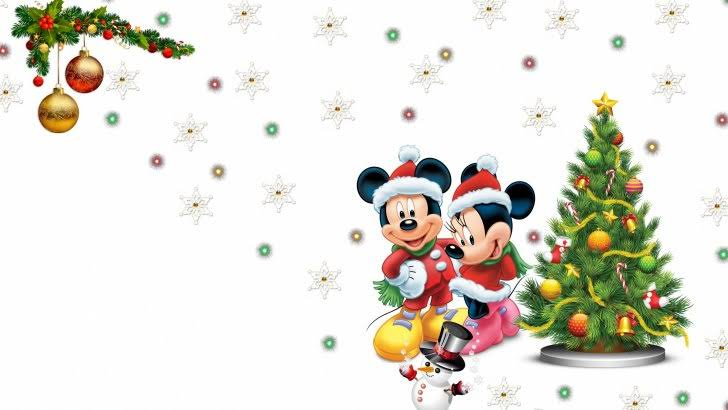 La llegada de la navidad
Nombre de la alumna practicante:
Fátima Araminda García Samaniego
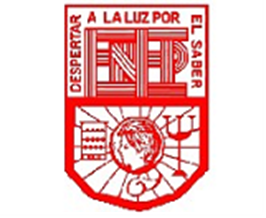 ESCUELA NORMAL DE EDUCACION PREESCOLAR DEL ESTADO
Nombre de la institución de practica: Jardín de niños Profesora Trinidad de la Fuente 
Clave: 25210 zona escolar: 106
Nombre de la educadora titular:
Judith Aglae Campos Contreras
Grado en el que realiza las practicas: 1 A
Total de niños: 30 niños: 12 niñas: 18
Nombre de la alumna practicante :
Fátima Araminda García Samaniego
Grado: 2 sección: A  numero de lista: #8
Periodo de practica: 10,11,12,13 Y 14 de Diciembre
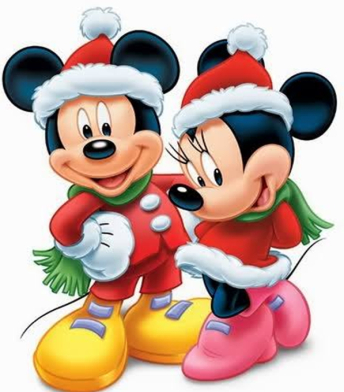 Propósito de la practica
Implementar estrategias pedagógicas creativas e innovadoras que nos ayuden a desarrollar las competencias necesarias para la iniciación de la practica docente utilizando las tics; el diseño de planeaciones didácticas, propiciar ambientes de aprendizaje de acuerdo a los contenidos del plan y programas de estudio vigentes
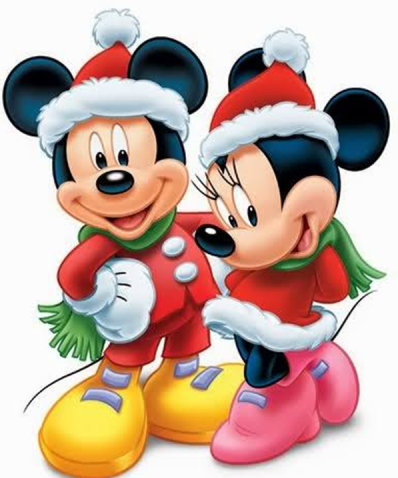 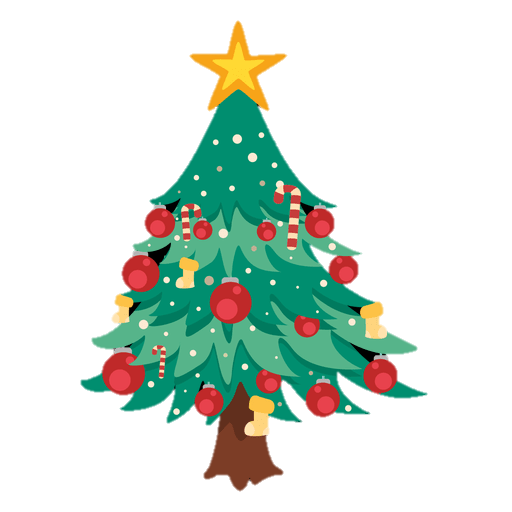 Aprendizajes esperados
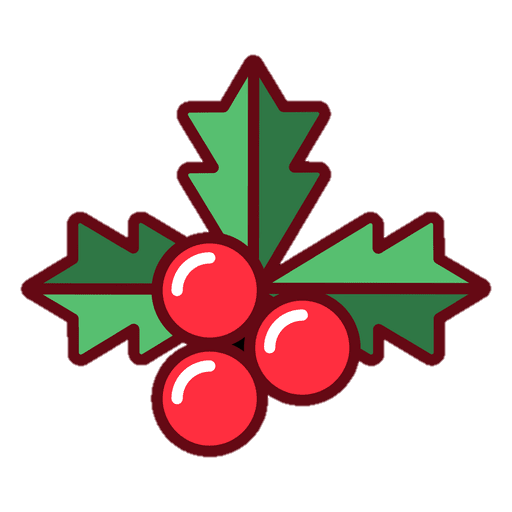 Cronograma semanal
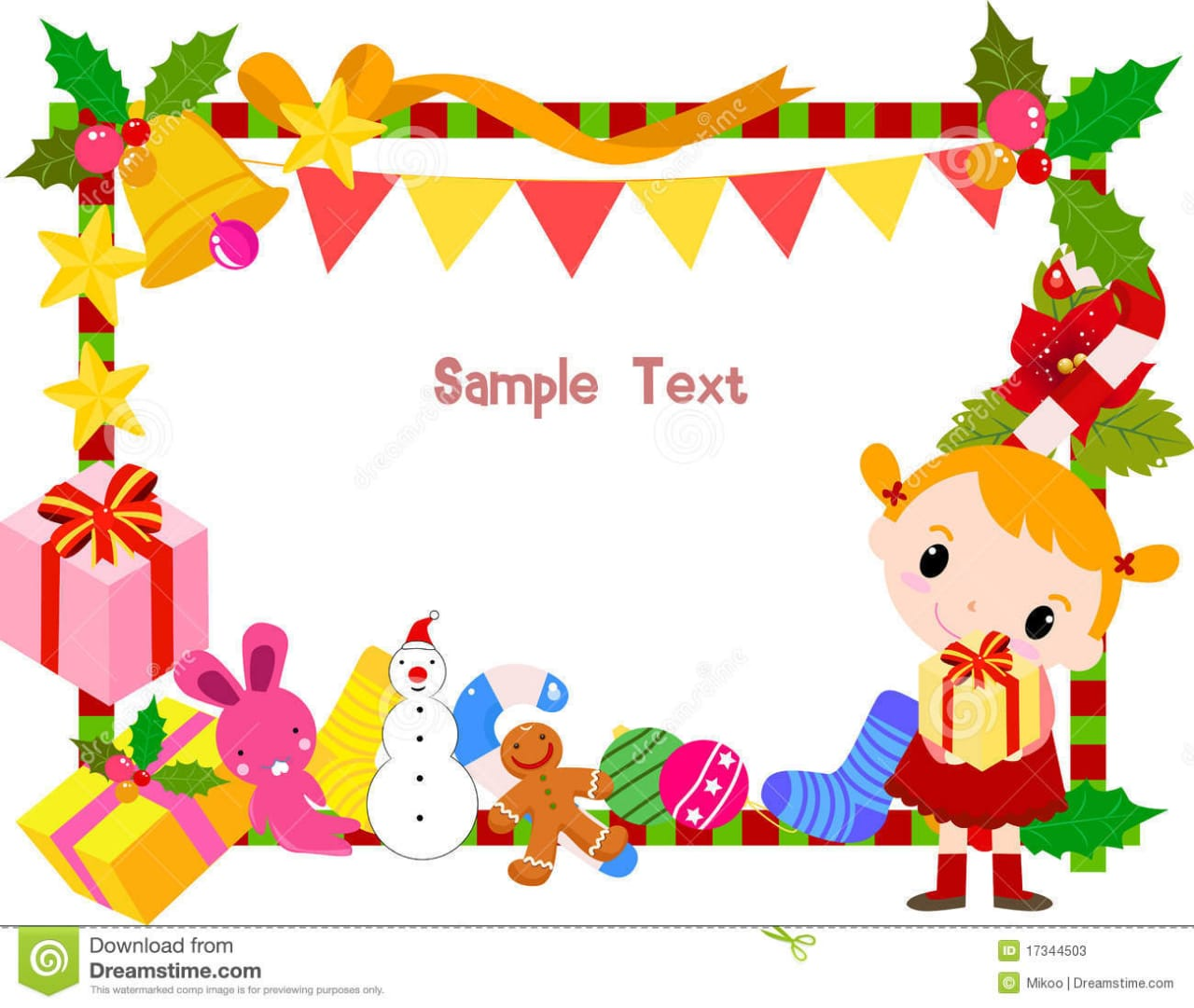 Secuencia de situación didáctica
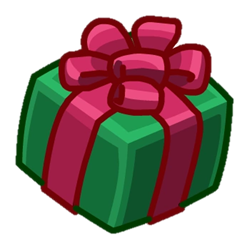 Conociendo la navidad
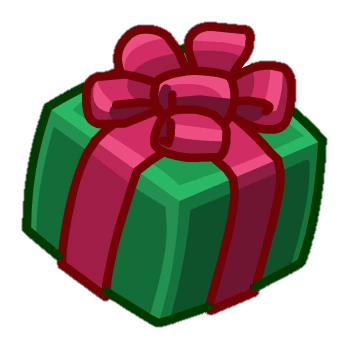 Inicio
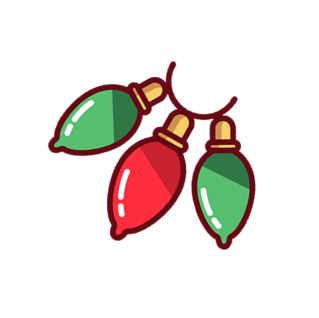 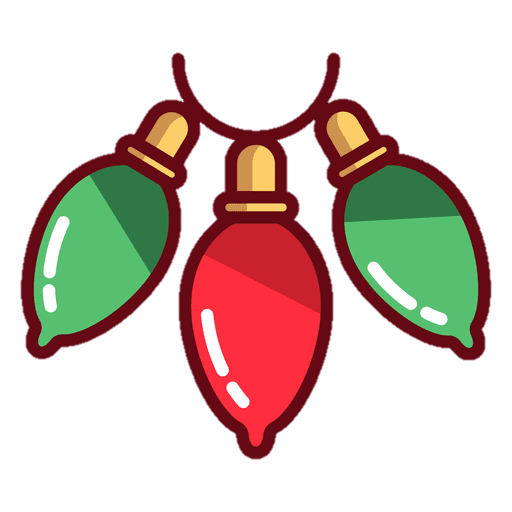 Jugando y aprendiendo
DESARROLLO
DESARROLLO
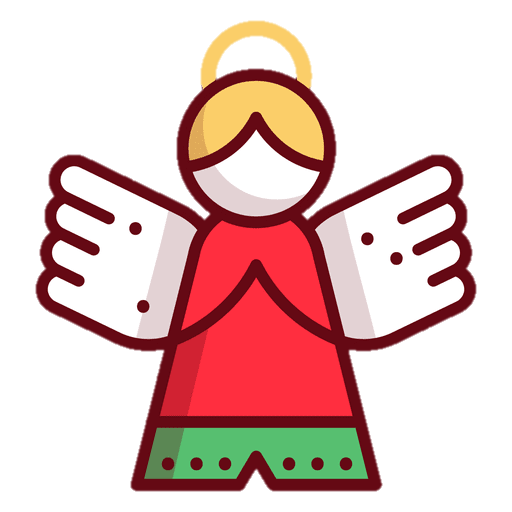 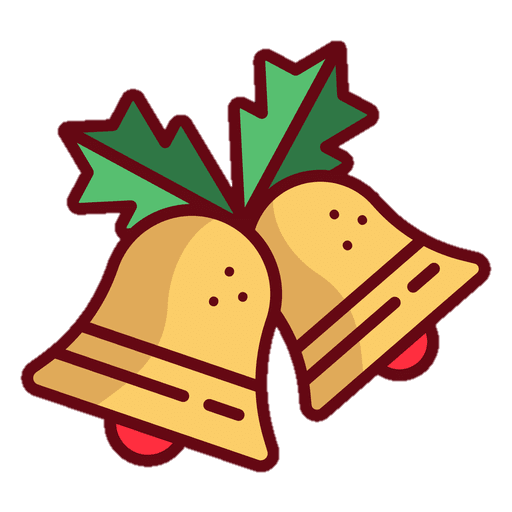 ¿Qué aprendí?
CIERRE
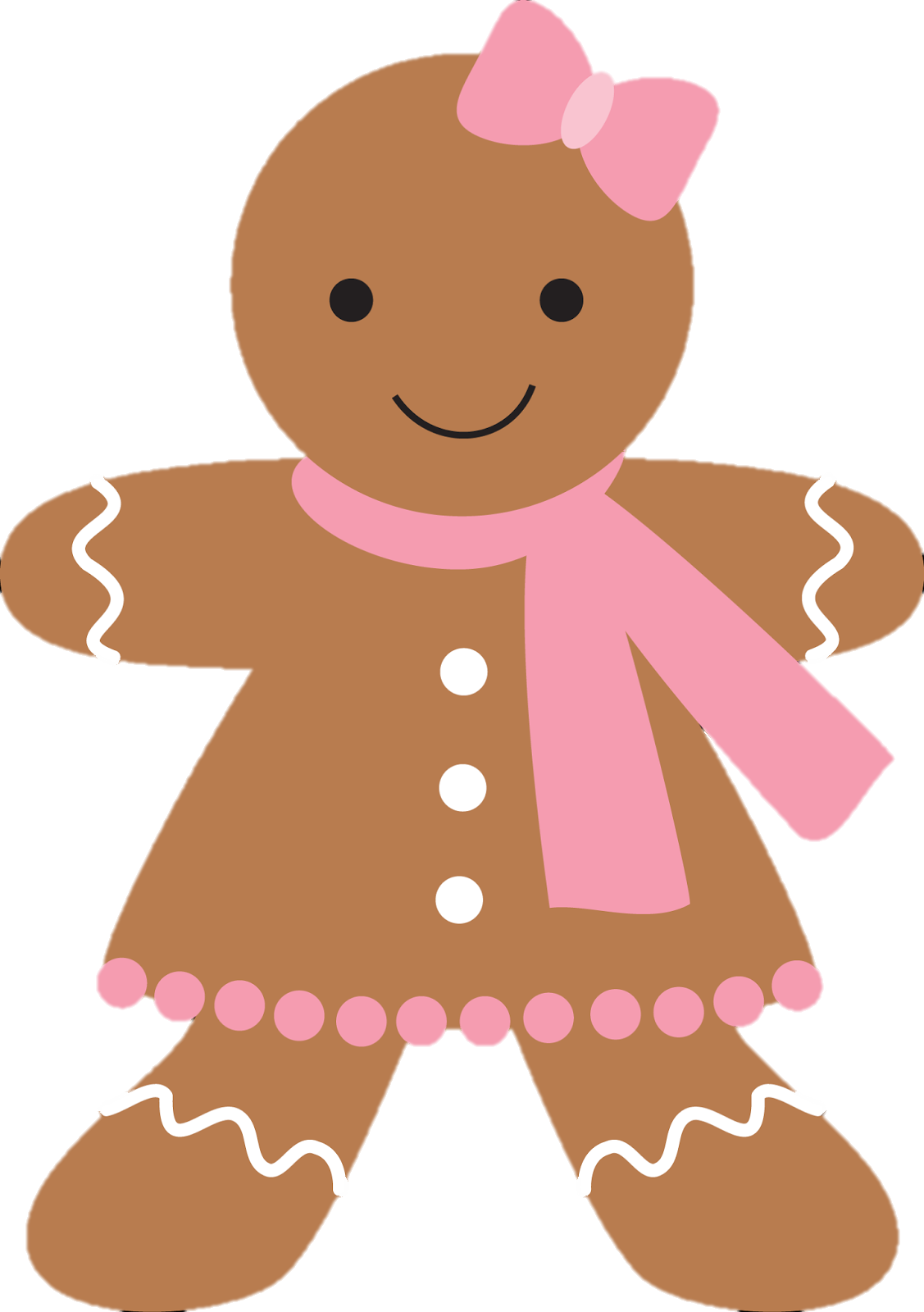 ______________________
Firma alumno
______________________
Firma educadora
_______________________
Firma 
Maestra Sonia Yvone Garza Flores
Instrumento de evaluación